Canonical Constructive Systems
Ori Lahav


under the supervision of
Prof. Arnon Avron


28 July 2009
The Problem
What is a constructive connective?
Our Approach
Proof-theoretically,  a constructive connective is defined by a set of canonical logical rules in single-conclusion cut-free Gentzen systems.
	We identify the largest family of connectives that can be characterized in this way, and provide Kripke-style semantics for this family.
2
Strict vs. Non-Strict
The strict version is more natural to induce an tcr.
Gentzen’s original single-conclusion sequential system (LJ) was non-strict. 
Previous papers (Bowen 71, Kaminsky 88 and Ciabattoni and Terui 06) consider non-strict systems.

We begin this presentation with the strict version, and postpone the non-strict case.
3
Example: Strict Canonical Rules for Implication
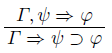 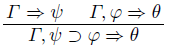 4
Definition: Strict Canonical Rule
A strict canonical introduction rule of ◊ is an expression of the form:
1q 1, …, mqm  /  ◊(p1,…, pn)
where iqi are definite Horn-clauses over p1,…, pn.
To use this rule:
Choose a substitution .
Choose left context .
Apply the rule:
, )1))q1)  …  , )m))qm)

)◊(p1,…, pn))
5
Definition: Strict Canonical Rule
A strict canonical elimination rule of ◊ is an expression of the form:
1q 1, …, mqm, 1, …, k / ◊(p1,…, pn)
where iqi and i are Horn clauses over p1,…, pn.
To use this rule:
Choose a substitution .
Choose left context .
Choose right context .
Apply the rule:
, )1))q1) …  , )m))qm)   ,)1) … ,)k)

, )◊(p1,…, pn))
6
Example: Strict Canonical Rules for Gurevich's “Semi-Implication”
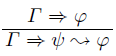 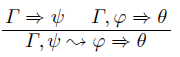 7
Strict Canonical (Single-Conclusion) Systems
  ,  
,
  
,
8
Consistency of a Canonical System
A canonical system is called consistent (or non-trivial) iff we cannot prove p1p2 in it.
Example:  “Tonk” [Prior]



Question:  Can we find a simple criterion for consistency of strict canonical systems?
An answer to this question in the multiple- conclusion framework is that the system should be coherent [Avron Lev 01,05].
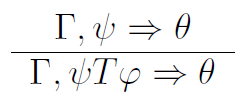 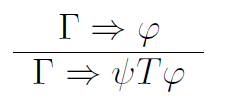 9
Coherence of Canonical Systems
A set of canonical rules for ◊ is called coherent iff whenever it includes both
S1 / ◊(p1,…, pn) and  S2 / ◊(p1,…, pn)
	then S1S2 is classically inconsistent.
10
Examples: Coherence
Implication: 	p1p2  /   p1p2
				 p1  p2 / p1p2 



Semi-Implication: 	p2  /   p1     p2
					p1  p2 /  p1     p2 
11
Examples: Coherence
“Tonk”: 	p2  /   p1 T p2
			 p1 /  p1 T p2 






This is what is wrong with “Tonk”.
12
Coherence and Consistency
Theorem: Coherence is necessary and sufficient for consistency of strict canonical system.

A strict canonical system is called constructive iff every connective has a coherent set of rules.
13
Cut Elimination in Canonical Systems
Cut Elimination
	Whenever s is provable (without assumptions),  then there exists a cut-free proof of s.
Strong Cut Elimination
	Whenever s is provable from a set of sequents R,  then there exists a proof of s from R, in which the only cuts used are on formulas (not subformulas!) from R.
14
Semantics
A Generalized (Kripke) Frame is a triple 
	W = W , < , v where:
 W , <  is a nonempty partially ordered set.
v:  W wffs  { t , f } is a persistent function.
	(i.e. if v(a,)=t then for every b≥a v(b,)=t).
15
Semantics
Let W = W , < , v  be a generalized frame: 
A sequent  is locally true in aW if either v(a,)=f  for some ,  or v(a,)=t  for some .
A sequent is true in aW if it is locally true in every b ≥ a.
W is a model of a sequent if it is locally true in every aW.
16
Semantics
Let G be a strict canonical constructive system.  
A generalized frame is G-legal iff it respects its rules:
17
Example:  Semantics of Implication
 exactly the well-known Kripke semantics for intuitionistic implication.
18
Example:  Semantics of “Semi-Implication”
Free when v(a, )=f and there is no b≥a such that v(b, )=t and v(b, )=f.
 Non-deterministic semantics.
19
Main Results
Strong Soundness and Completeness:  

	A sequent s is provable from a set of sequents R in G iff every G-legal generalized frame which is a model of R is also a model of s.
20
Main Results
General Strong Cut Elimination: 
	Every strict canonical constructive system admits strong cut-elimination.

Decidability: 
	Every strict canonical constructive system is decidable.

Modularity: 
	The characterization of a constructive connective is independent of the system in which it is included.
21
Corollary
Equivalences for Strict Canonical Systems
22
Definition: Non-Strict Canonical Rule
A non-strict canonical introduction rule of ◊ is an expression of the form:
1E 1, …, mEm  /  ◊(p1,…, pn)
where iEi are definite Horn-clauses over p1,…, pn.
To use this rule:
Choose a substitution .
Choose left context .
Apply the rule:
, )1))E1)  …  , )m))Em)

)◊(p1,…, pn))
23
Definition: Non-Strict Canonical Rule
A non-strict canonical elimination rule of ◊ is an expression of the form:
 { 1E 1, …, mEm }  , {  1, …, k }   / ◊(p1,…, pn)

where iEi and i are Horn clauses over p1,…, pn.
To use this rule:
Choose a substitution .
Choose left context .
Choose right context E.
Apply the rule:
Hard Premises
Soft Premises
, )1))E1) …  , )m))Em)   ,)1)E … ,)k)E

, )◊(p1,…, pn))E
24
Example: Non-Strict Canonical Rules for Negation
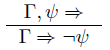 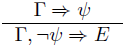 25
Example: Non-Strict Canonical Rules for Bowen’s “Not-Both”
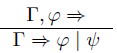 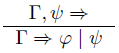 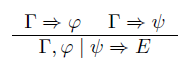 26
Non-Strict Canonical Systems
  ,E  
,E
E  
,E
 
 
27
Semantics
Let G be a non-strict canonical constructive system.  
A generalized frame is G-legal iff it respects its rules:
28
Example:  Semantics of “Not-Both”
Free in cases like:
 Non-deterministic semantics.
29
Main Results
Strong Soundness and Completeness  

General Strong Cut Elimination

Decidability

The previous equivalences ( 	                   )
	do not hold.
30
The Previous Equivalences Do Not Hold
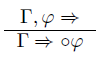 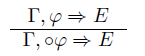 Not coherent
Consistent
Admits cut-elimination
Does not admit strong cut-elimination
31
Strong Consistency of a Canonical System
A canonical system is called strongly consistent iff we cannot prove the empty sequent (  ) from p1 and p2  in it.
Equivalences for Non-Strict Canonical Systems
32
Finally,
A constructive connective is a connective defined by a set of rules in some canonical constructive system.

A constructive connective is defined by a coherent set of rules.
33